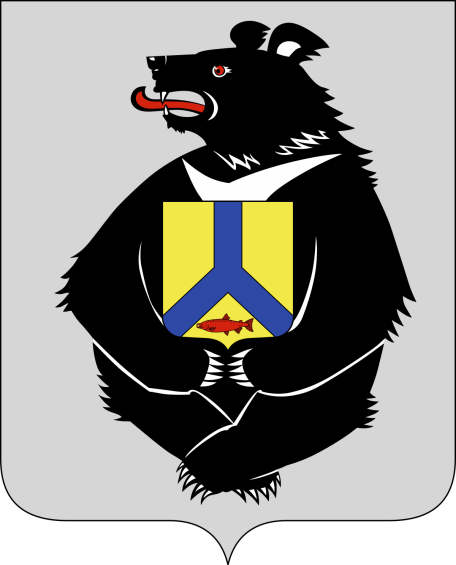 Выявление личной заинтересованности при осуществлении закупок
Управление губернатора и правительства края по противодействию коррупции
Нормативные правовые акты:
Понятие «конфликта интересов» в законодательстве
Принципы построения антикоррупционной                     работы в закупках
Работа, направленная на выявление личной заинтересованности, должна осуществляться с учетом фактических возможностей уполномоченного лица, органа (необходимо определить уполномоченный орган или лицо)
Общие профилактические мероприятия
Аналитические
 мероприятия
Общие профилактические мероприятия
1.
2.
рабочий порядок (телефонная связь, электронная почта…)
официальный порядок (служебная переписка)
участие в открытых процедурных мероприятиях
иные способы
Общие профилактические мероприятия
3.
4.
5.
Аналитические мероприятия
Определение критериев выбора закупок для анализа:
Внешние источники информации
В случае необходимости организовывается проведение проверки
Внутренние источники информации (при формировании профиля служащего (работника) :
Трудовая книжка, выявление «конфликта интересов» при приеме на работу
Реестр контрагентов
Ежегодное декларирование по конфликту интересов
Анкета при поступлении/ карточка работника
Иные источники
Журнал посещение органа (организации)
Декларация; сведения о социальных сетях
Реестр заключенных контрактов
Аналитические мероприятия в отношении участника закупки (формирование профиля участника закупки):
Аналитические  мероприятия :
С 1 июля 2022 года для заказчиков, работающих по Федеральному закону № 223-ФЗ, введены антикоррупционные ограничения. Теперь в отношении руководителей заказчиков (в том числе руководителей учреждений) и членов закупочных комиссий действуют нормы о предотвращении и урегулировании конфликта интересов.
Указанное изменение законодательства о запрете конфликта интересов при осуществлении закупок с 1 июля 2022 г. должно реализовываться заказчиками:
	1. Путём корректировки положения о закупке в части включения в него норм части 7.1, 7.2 и 7.3 Закона № 223-ФЗ. Такие изменение в положение о закупке в соответствии с частью 3 статьи 3 Федерального закона от 11 июня 2022 г. № 160 должны были  вноситься и размещаться в  единой информационной системе в сфере закупок в срок до 1 октября 2022 года.  При этом закупки, объявленные до корректировки положений о закупках, но не позднее 1 октября 2022 года могут быть завершены по ранее действовавшим правилам без необходимости соблюдения конфликта интересов при осуществлении закупок.
	2. Путём издания локальных нормативных правовых актов, направленных на предотвращение и урегулирование конфликта интересов руководителя заказчика, членов комиссий по осуществлению закупок, предусмотренных статьёй 11 Федерального закона № 273 и методическими рекомендациями Минтруда России (в том числе положения об урегулировании конфликта интересов в организации-заказчике).